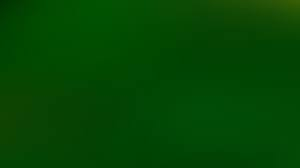 久望耶稣恳求降临
Come，Thou Long Expected Jesus
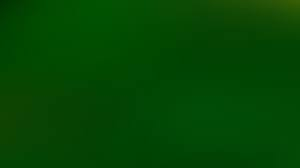 久望耶穌懇求降臨，主來為要救萬民。

釋我罪惡去我憂驚，賜我安息與主親。

Come, thou long expected Jesus,
born to set thy people free;
from our fears and sins release us,
let us find our rest in thee.
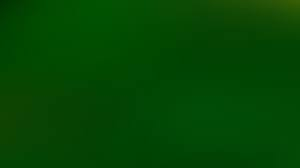 以色列族靠主得力，世界盼望主來臨；

萬國萬民虔誠仰望，饑渴靈魂得歡欣！

Israel's strength and consolation,
hope of all the earth thou art;
dear desire of every nation,
joy of every longing heart.
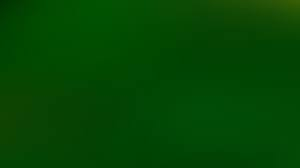 Born thy people to deliver,
born a child and yet a king,
born to reign in us forever,
now thy gracious kingdom bring.

降生世界為救萬邦，聖嬰本為大君王

降世治理萬國萬民，我主國度恩福臨。
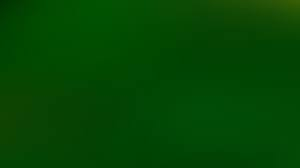 By thine own eternal Spirit
rule in all our hearts alone;
by thine all-sufficient merit
raise us to thy glorious throne.

求主賜下永恆聖靈，在我內心掌權柄。

惟靠我主完全功勳，引我榮升主天庭。
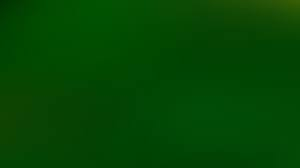 降生世界為救萬邦，聖嬰本為大君王

降世治理萬國萬民，我主國度恩福臨。


Born thy people to deliver,
born a child and yet a king,
born to reign in us forever,
now thy gracious kingdom bring.
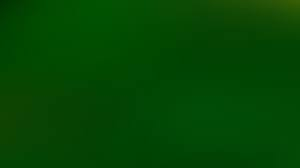 求主賜下永恆聖靈，在我內心掌權柄。

惟靠我主完全功勳，引我榮升主天庭。
 
By thine own eternal Spirit
rule in all our hearts alone;
by thine all-sufficient merit
raise us to thy glorious throne.
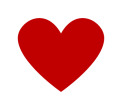